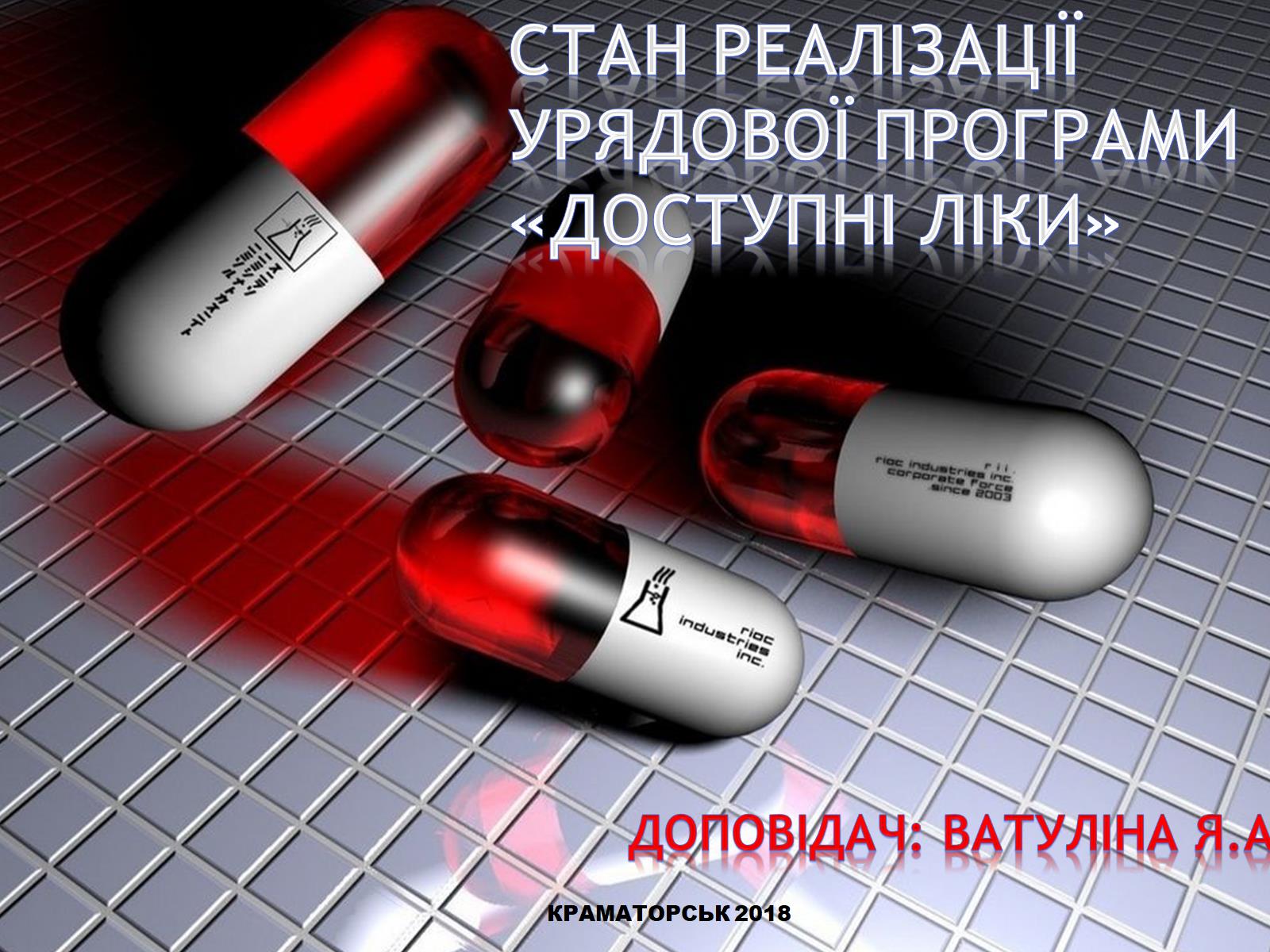 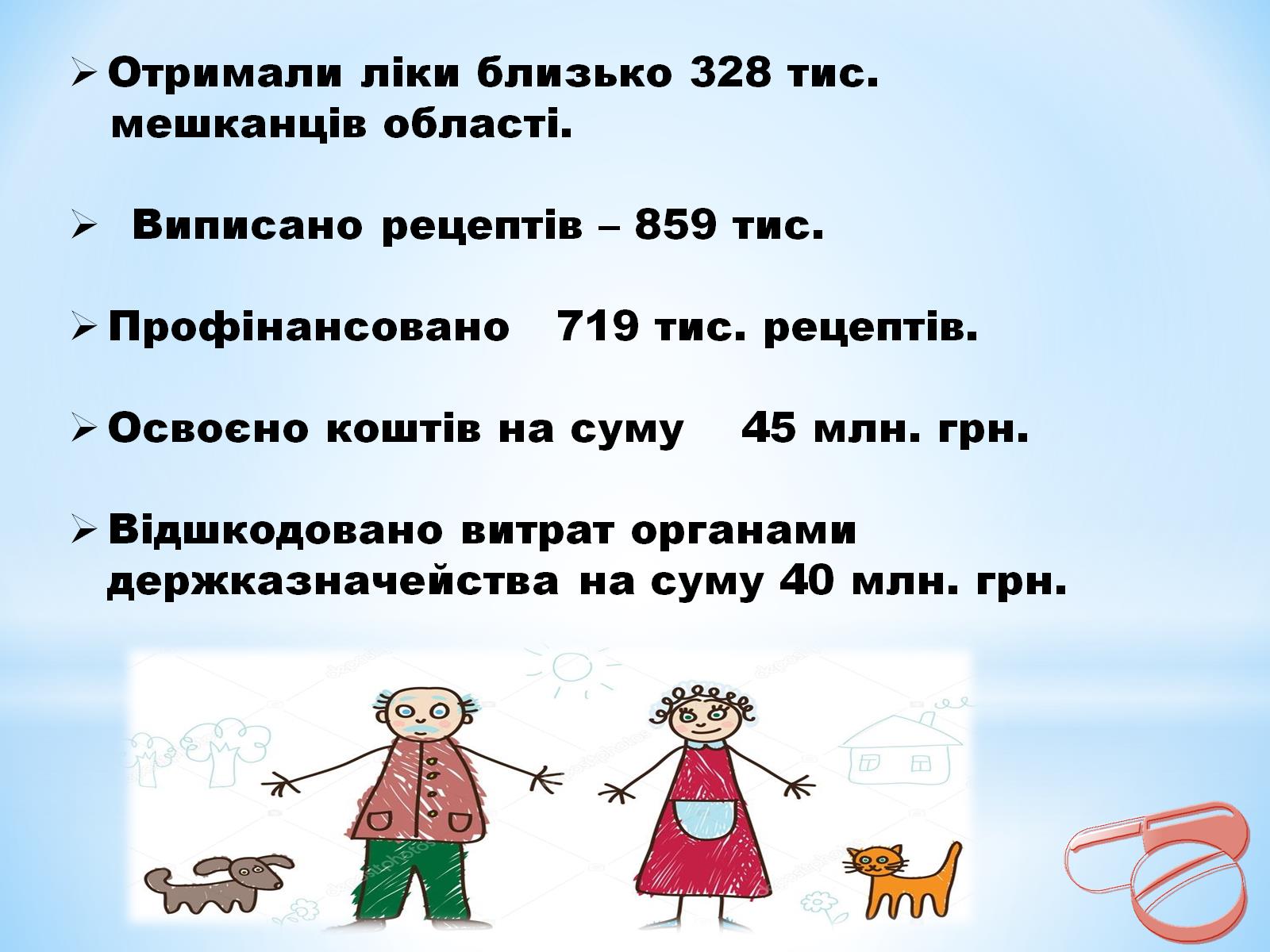 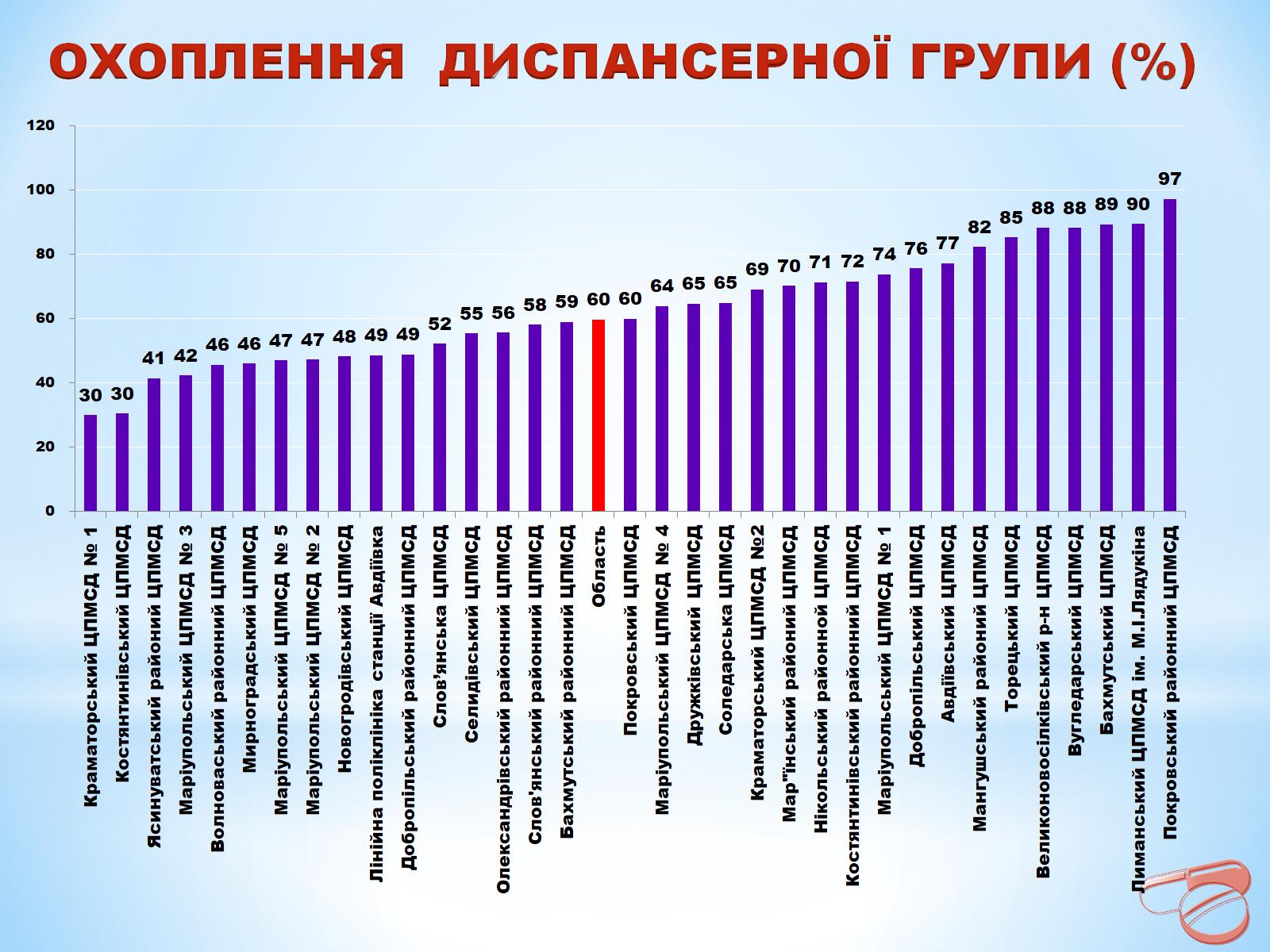 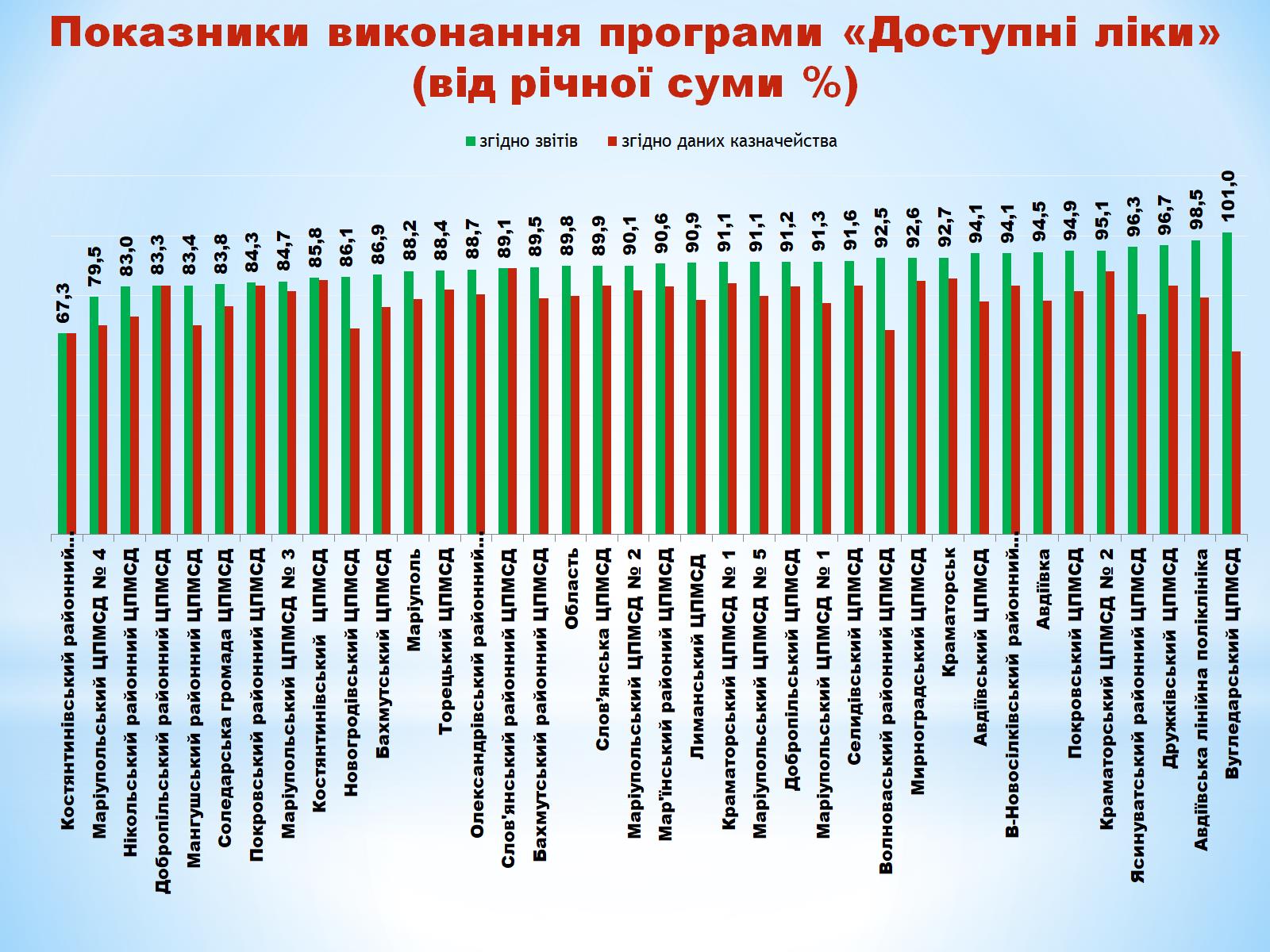 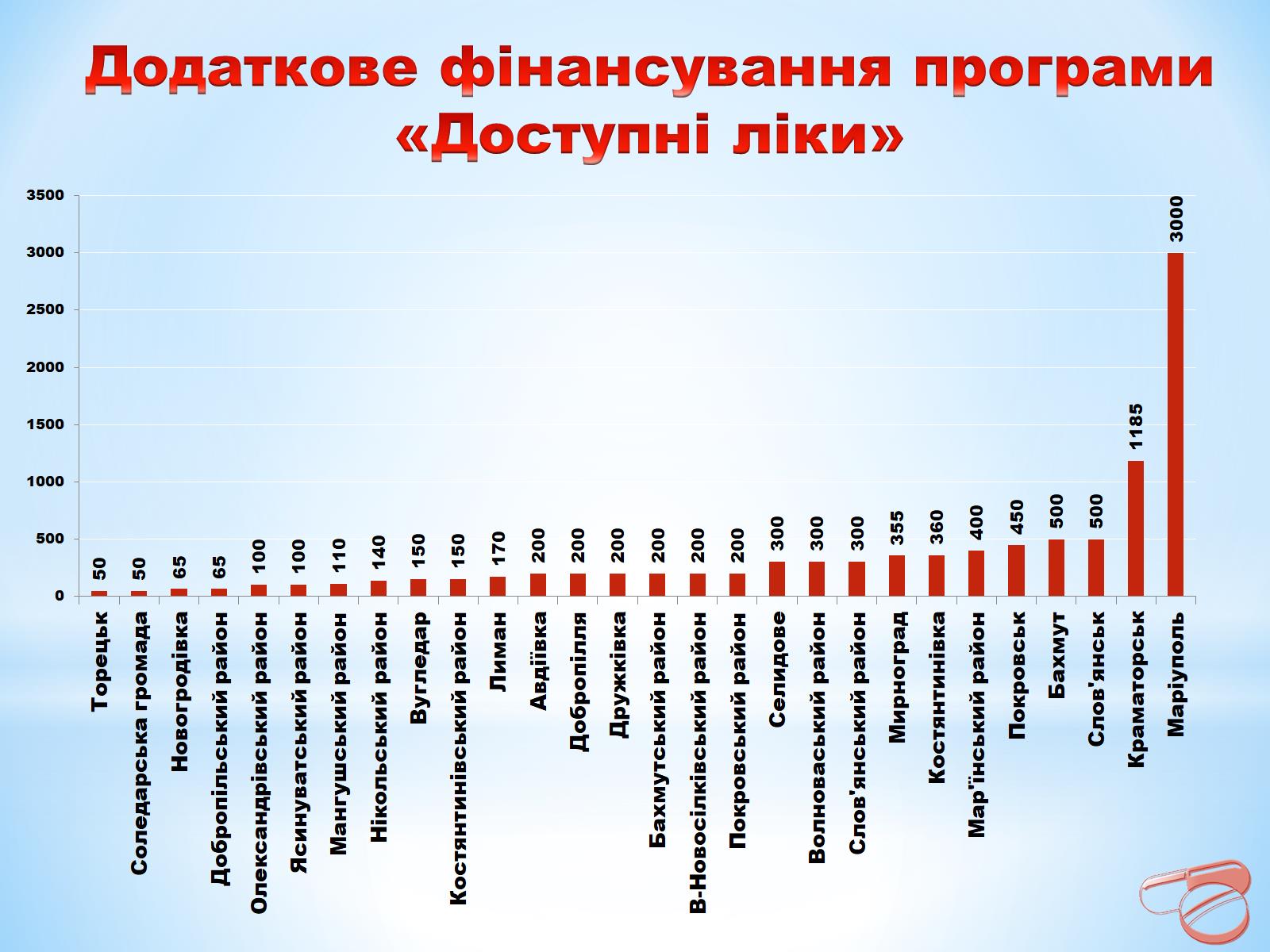 Додаткове фінансування програми «Доступні ліки»
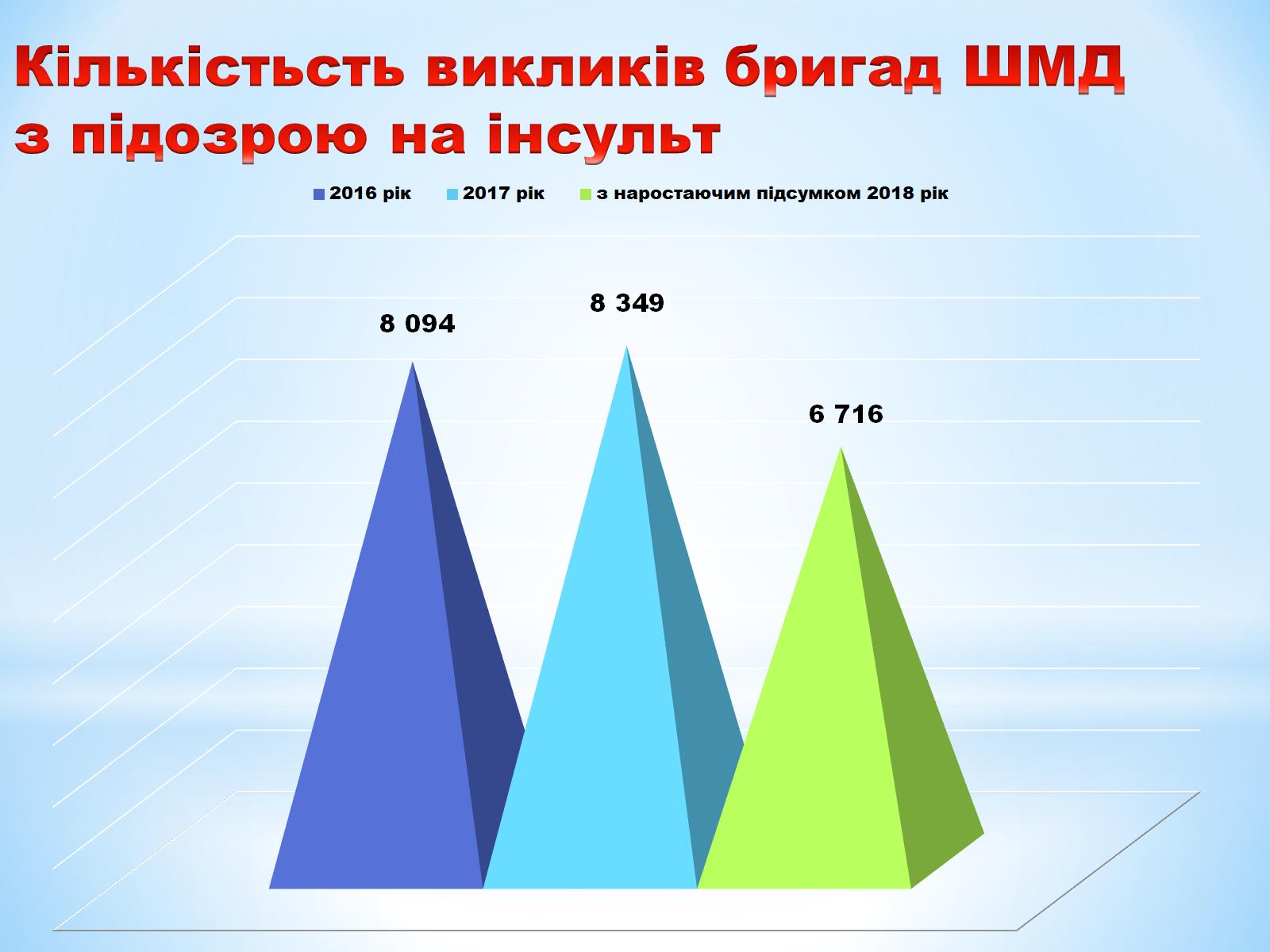 Кількістьсть викликів бригад ШМД           з підозрою на інсульт
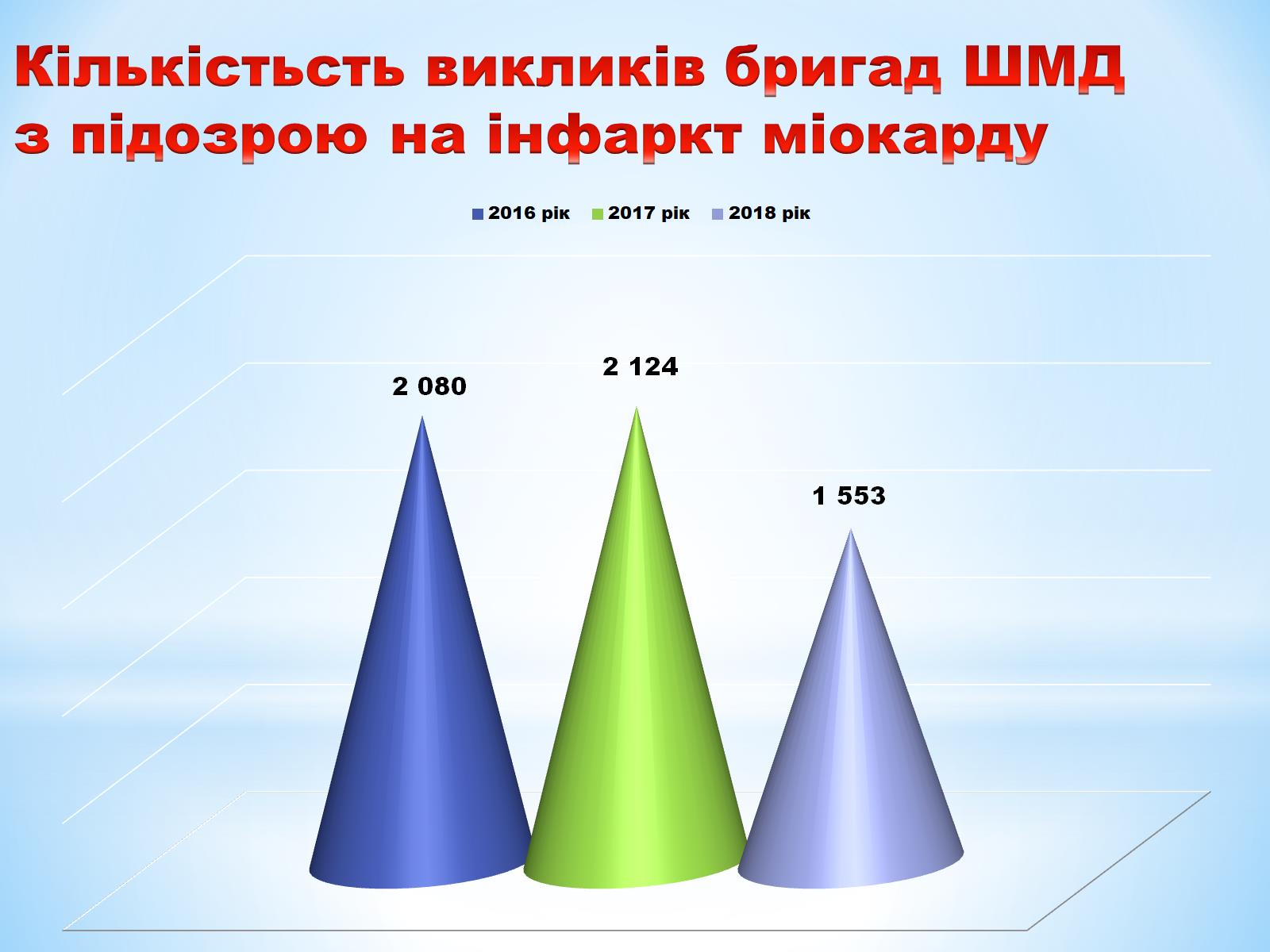 Кількістьсть викликів бригад ШМД                з підозрою на інфаркт міокарду
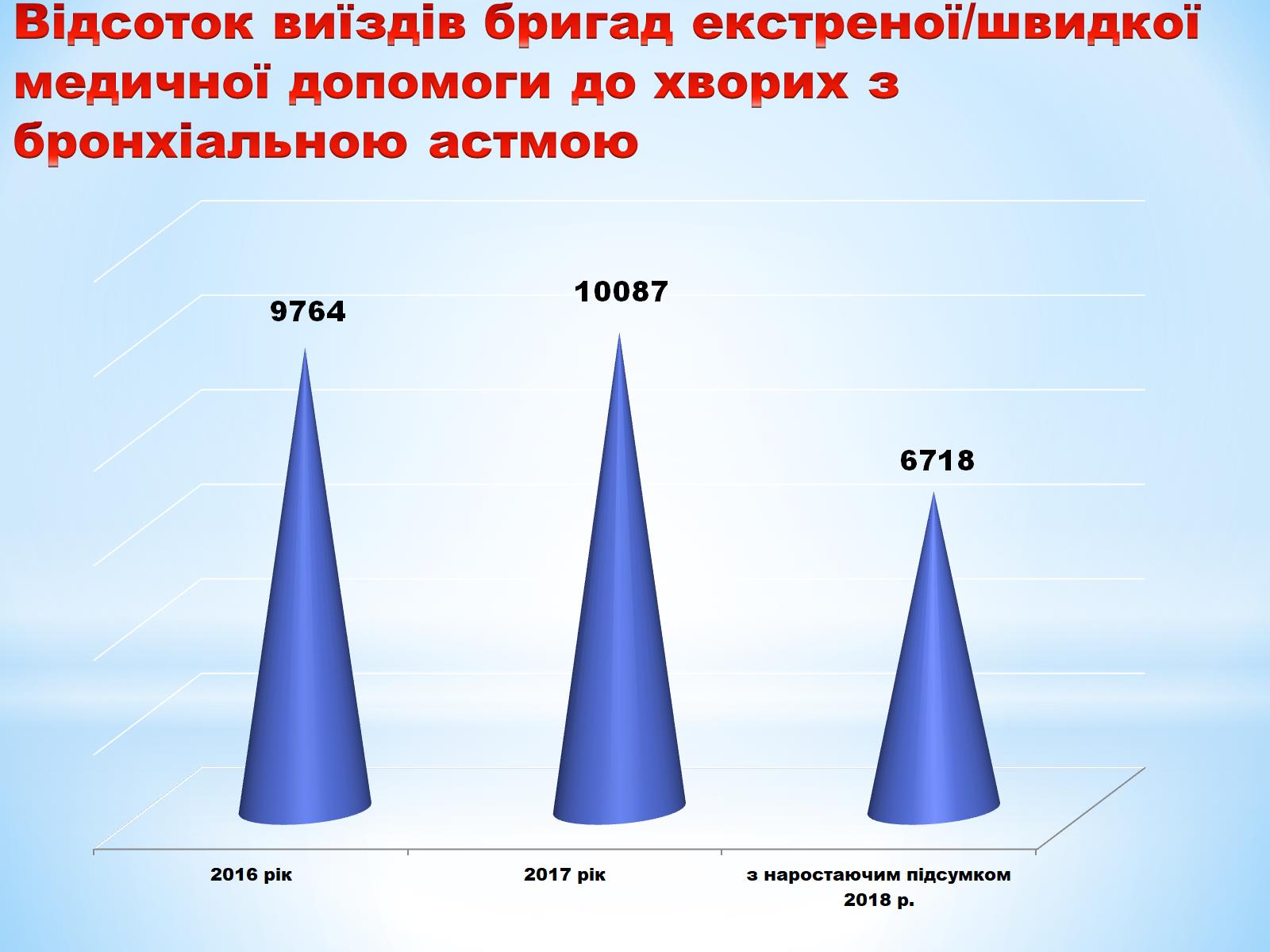 Відсоток виїздів бригад екстреної/швидкої медичної допомоги до хворих з бронхіальною астмою
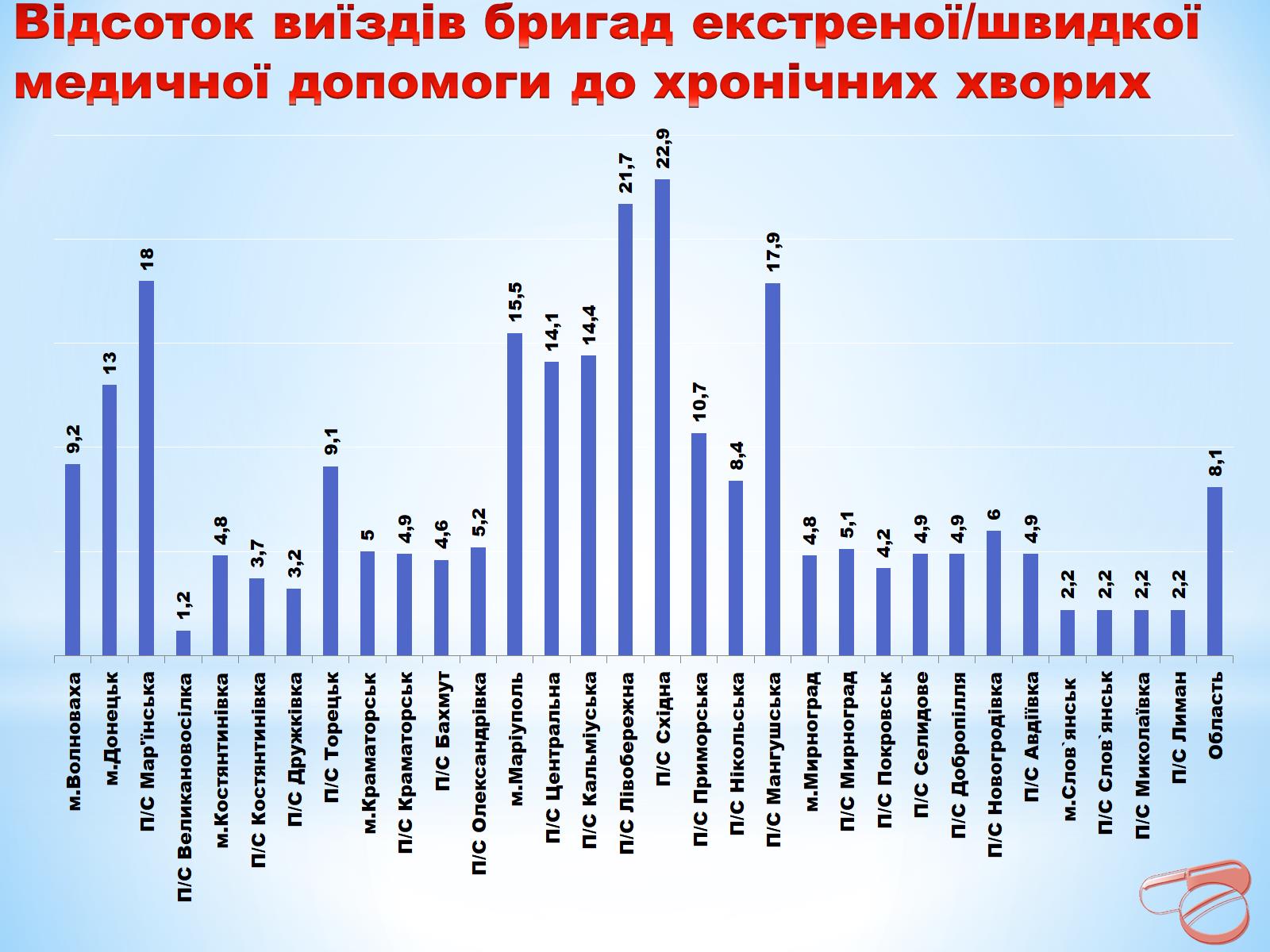 Відсоток виїздів бригад екстреної/швидкої медичної допомоги до хронічних хворих
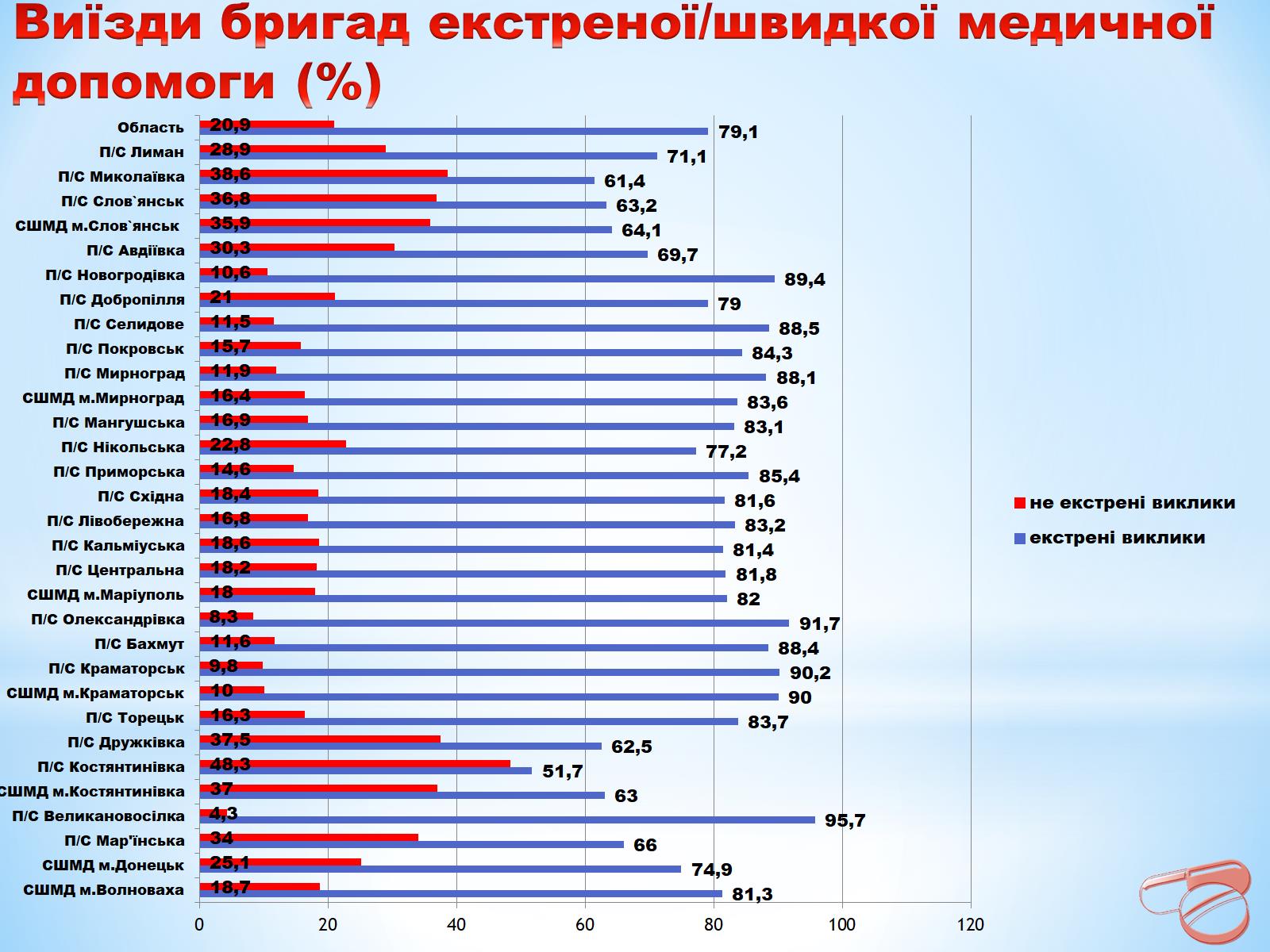 Виїзди бригад екстреної/швидкої медичної допомоги (%)
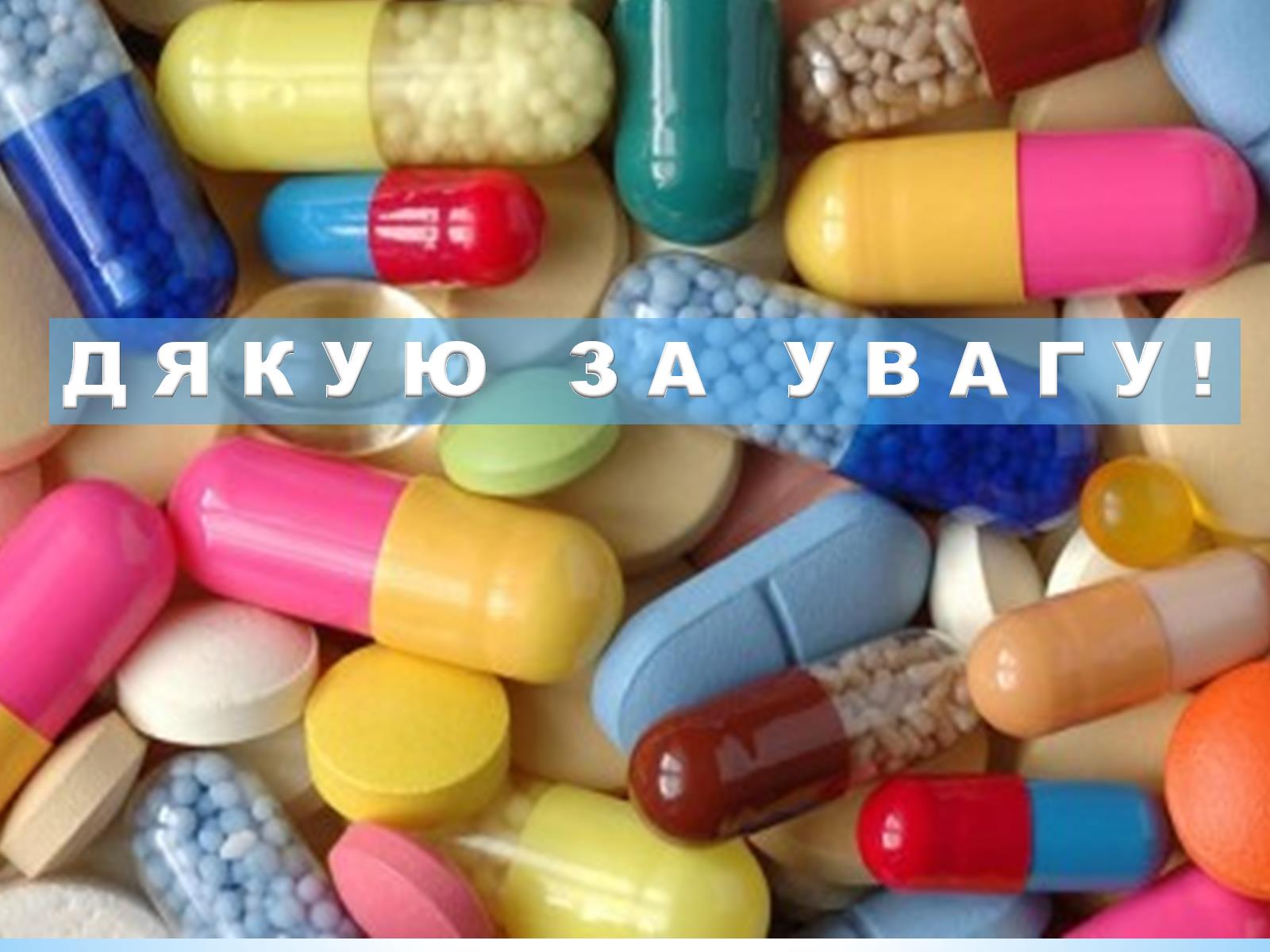